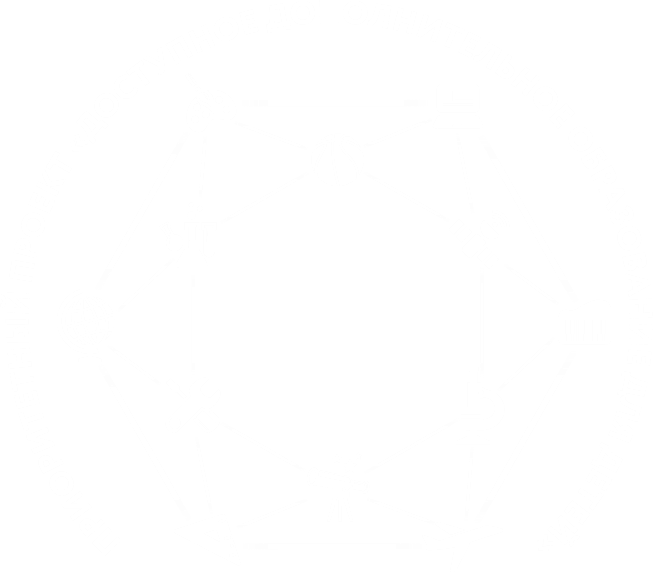 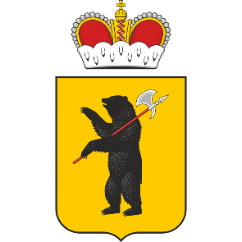 Ярославская область
Родительское собрание
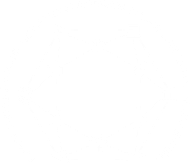 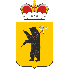 Ярославская 
область
Реализация
приоритетного проекта 
«Доступное дополнительное образование для детей» в Ярославской области
Национальный проект 
«Образование» 
(«Успех каждого ребенка»)
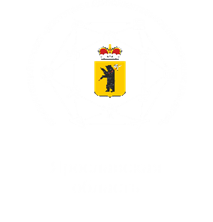 Федеральный проект
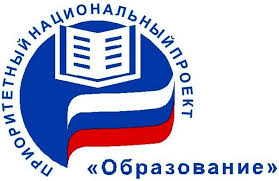 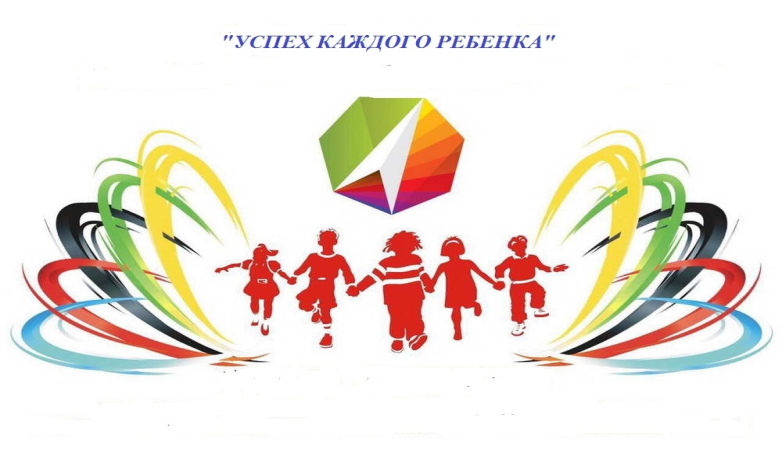 Обеспечение к 2024 году для детей в возрасте от 5 до 18 лет доступных и качественных условий для воспитания гармонично развитой и социально ответственной личности путем увеличения охвата детей дополнительным образованием до 80 %, обновления содержания и методов дополнительного образования детей, развития кадрового потенциала и модернизации инфраструктуры системы дополнительного образования детей
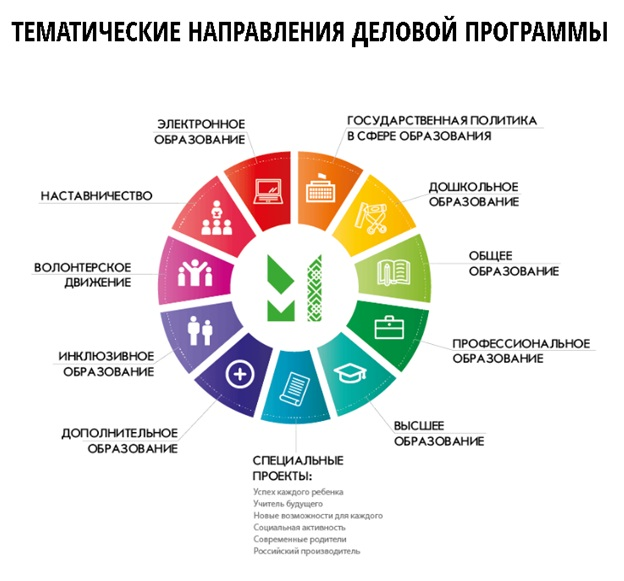 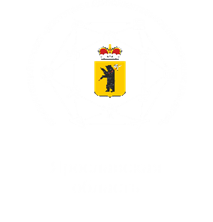 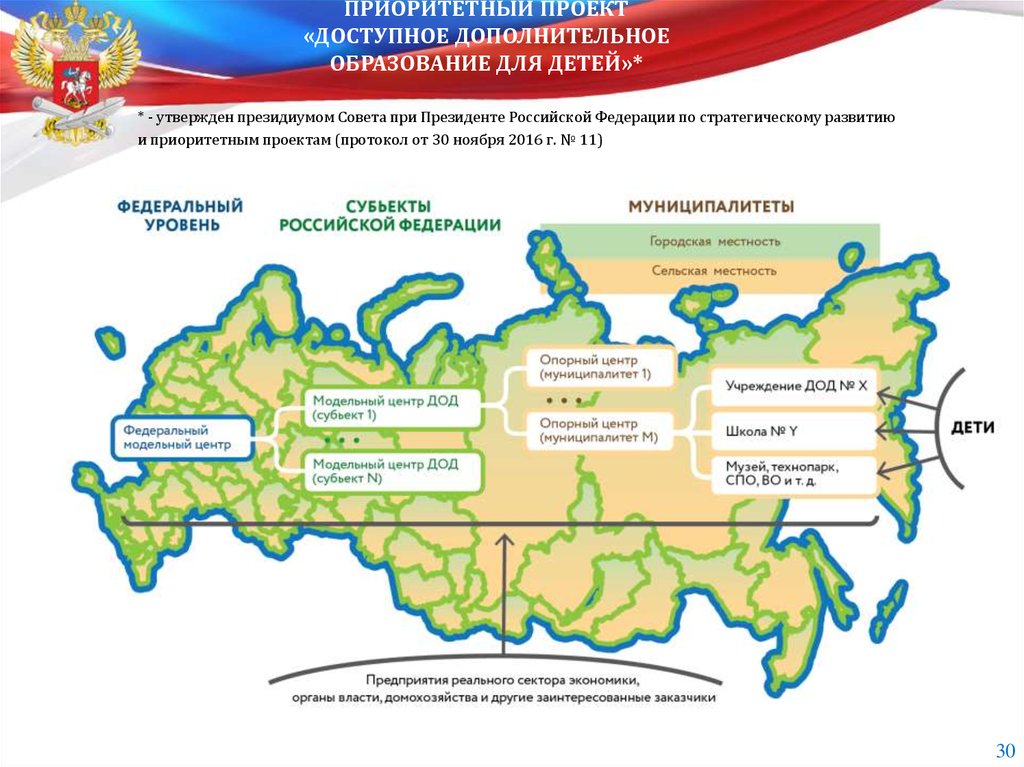 [Speaker Notes: Цель проекта: Обеспечение к 2020 году охвата не менее 70 - 75% детей в возрасте от 5 до 18 лет качественными дополнительными общеобразовательными программами
Результатами реализации проекта должны стать:

Новая система дополнительного образования детей:
  Федеральный модельный центр дополнительного образования детей, обеспечивающий общую координацию развития системы дополнительного образования детей, разработку, распространение и внедрение лучших практик в области методологии и содержания образовательных программ, в том числе за счет совместной работы с предприятиями реального сектора, мониторинга и анализа региональных систем (создан на базе подведомственной организации Минобрнауки России – Фонд новых форм развития образования); 

Региональные системы дополнительного образования детей д.б .модернизированы, иметь сложную разноуровневую структуру сети и включать в себя:
Модельные центры в субъектах Российской Федерации формируются на базе ведущих образовательных организаций и являются "ядром" региональных систем дополнительного образования детей. Наряду с распространением лучших практик модельные центры оказывают консультационную, организационную и информационную поддержку участникам системы дополнительного образования, в первую очередь организациям, реализующим дополнительные общеразвивающие программы для детей, по вопросам организации их деятельности и эффективного использования ресурсов. Модельные центры реализуют программы сотрудничества между различными организациями, координируют качественное развитие существующих организаций дополнительного образования детей; проводят мониторинг, анализ и распространение лучших практик и осуществляющие свою деятельность на основе взаимодействия с федеральным модельным центром и муниципальными (опорными) центрами. Модельный центр обеспечивает развитие педагогических и управленческих кадров системы дополнительного образования детей через реализацию модульных программ повышения квалификации и профессиональной переподготовки, тьюторское сопровождение детей и педагогов, организацию стажировок педагогических и управленческих кадров ; 

муниципальные (опорные) центры дополнительного образования (ведущие образовательные организации муниципалитетов), обеспечивают реализацию современных дополнительных общеобразовательных программ, а также осуществляют внедрение новых практик дополнительного образования в деятельность муниципальных образовательных организаций, координируют информирование семей и вовлечение детей в систему дополнительного образования; взаимодействуют с региональным модельным центром, а также образовательными организациями, реализуют разноуровневые дополнительные общеобразовательные программы 

организации, участвующие в дополнительном образовании детей: образовательные организации разных типов, организации спорта, культуры, научные организации, общественные организации и организации реального сектора экономики, реализующие дополнительные общеразвивающие программы для детей или участвующие в их реализации, в том числе с использованием механизмов сетевого взаимодействия.  При реализации дополнительных общеразвивающих программ активно используются сетевое взаимодействие, в том числе с применением дистанционных технологий и электронного обучения, предоставляющих доступ к образовательным программам, инфраструктуре, педагогам и средствам обучения и воспитания для детей вне зависимости от их места проживания. Разработаны и внедрены типовые модели организации при реализации дополнительных общеобразовательных программ сетевого  взаимодействия общеобразовательных организаций, организаций дополнительного образования, образовательных организаций высшего образования, профессиональных образовательных организаций и предприятий, в том числе в части организации получения детьми навыков проектной, исследовательской и творческой деятельности

Функционирование во всех субъектах Российской Федерации региональных систем дополнительного образования детей, на основе лучших практик должны обеспечить реализацию современных, вариативных и востребованных дополнительных общеобразовательных программ различных направленностей. Региональные системы дополнительного образования основываются на использовании сетевого механизма и вовлечении организаций разных типов, в том числе профессиональных образовательных организаций и образовательных организаций высшего образования, а также организаций спорта, культуры, научных организаций, общественных и организаций реального сектора экономики. При реализации дополнительных общеразвивающих программ активно используются сетевое взаимодействие, в том числе с применением дистанционных технологий и электронного обучения, предоставляющих доступ к образовательным программам, инфраструктуре, педагогам и средствам обучения и воспитания для детей вне зависимости от их места проживания

2) Функционирование общедоступного федерального навигатора (информационный портал,  с региональными и муниципальными сегментами), позволяющий семьям выбирать дополнительные общеообразовательные программы, соответствующие запросам, уровню подготовки и способностям детей с различными образовательными потребностями и возможностями (в том числе находящимися в трудной жизненной ситуации), обеспечивающий возможность проектирования индивидуальных образовательных траекторий ребенка]
Региональный сегмент общедоступного Портала персонифицированного дополнительного образования
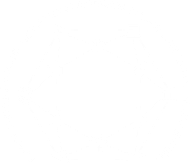 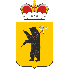 Ярославская 
область
Какие организации можно посещать с использованием сертификата?
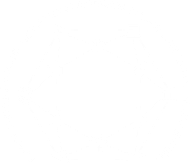 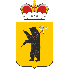 Ярославская 
область
[Speaker Notes: Какие организации можно посещать с использованием сертификата?

Воспользоваться сертификатами можно только в тех учреждениях, которые получили лицензию и попали в реестр поставщиков образовательных услуг. Он постоянно пополняется и также доступен в личном кабинете.]
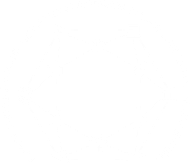 Механизм персонифицированного финансирования
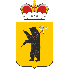 Ярославская 
область
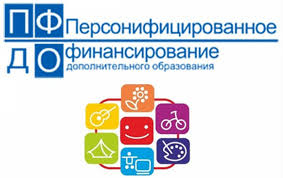 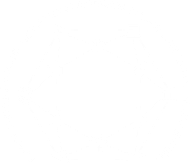 Способы получения сертификата
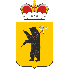 Ярославская 
область
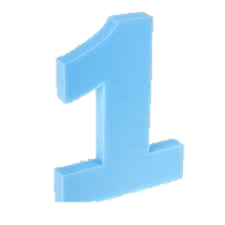 Вы можете подать электронную заявку на сертификат
yar.pfdo.ru
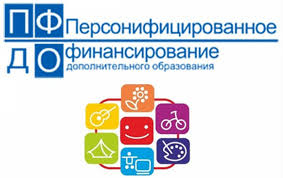 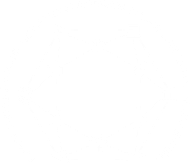 Способы получения сертификата
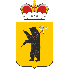 Ярославская 
область
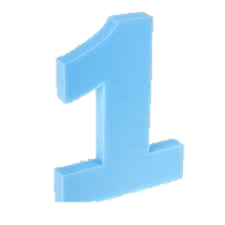 Вы можете подать электронную заявку на сертификат
yar.pfdo.ru
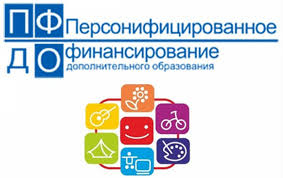 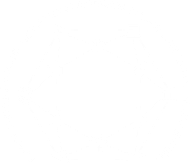 Способы получения сертификата
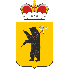 Ярославская 
область
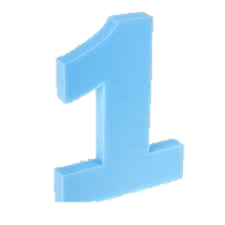 Вы можете подать электронную заявку на сертификат
yar.pfdo.ru
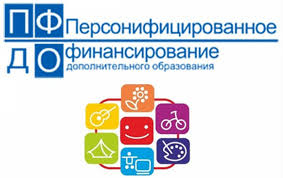 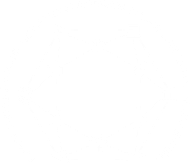 Способы получения сертификата
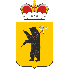 Ярославская 
область
yar.pfdo.ru
Подаем электронную заявку на сертификат
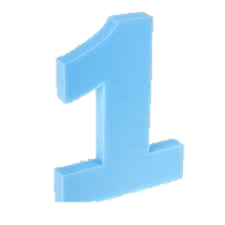 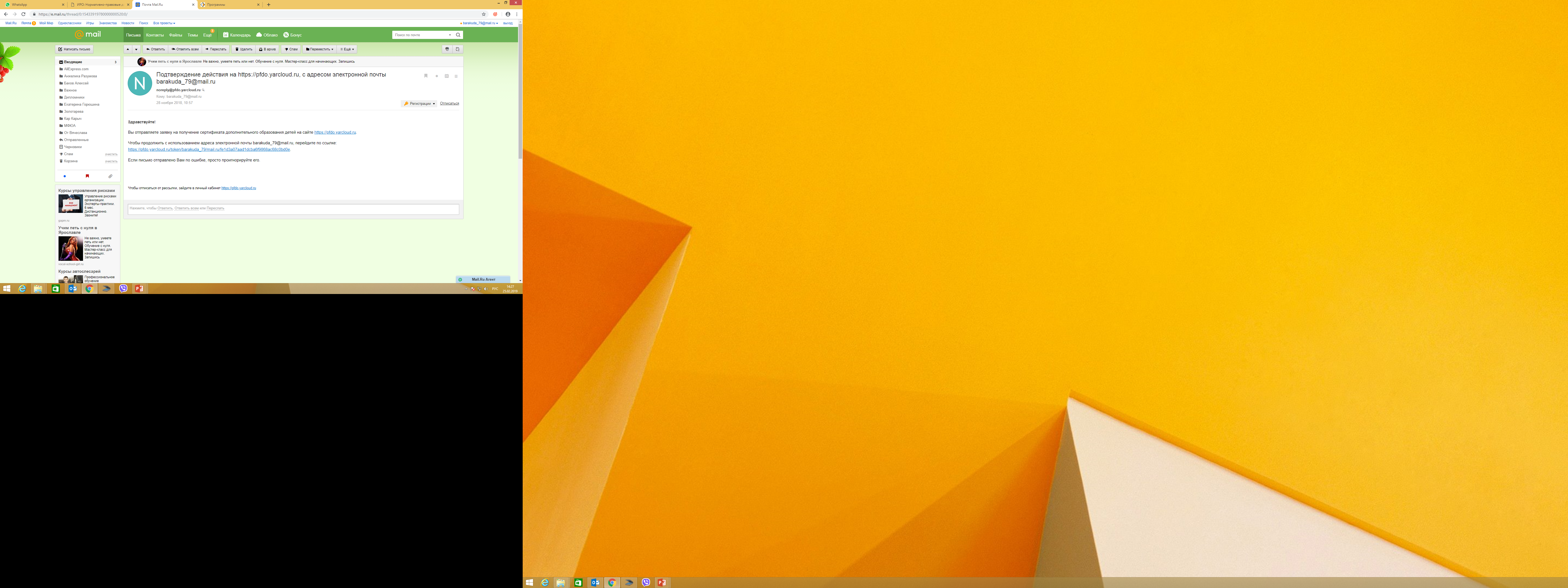 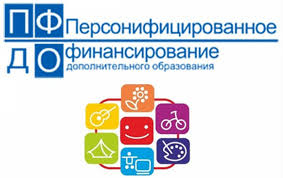 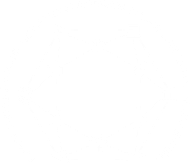 Способы получения сертификата
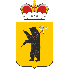 Ярославская 
область
yar.pfdo.ru
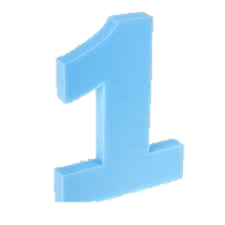 Подаем электронную заявку на сертификат
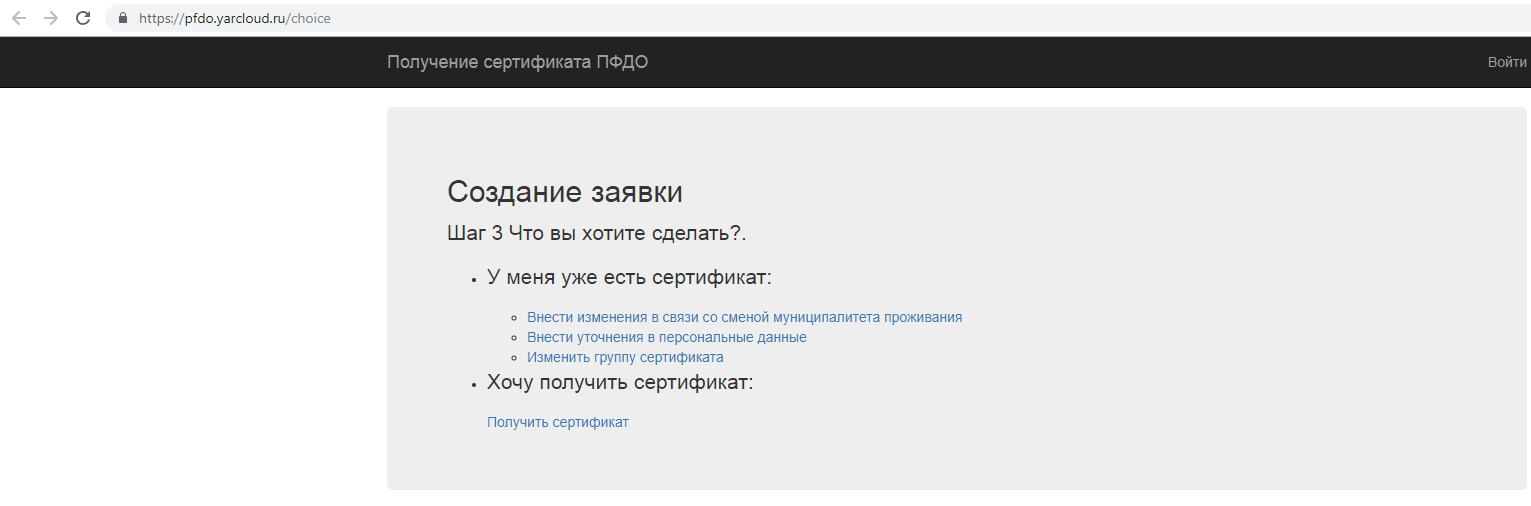 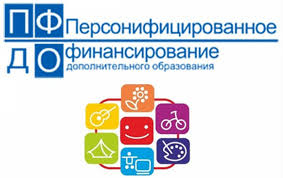 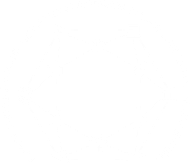 Способы получения сертификата
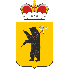 Ярославская 
область
yar.pfdo.ru
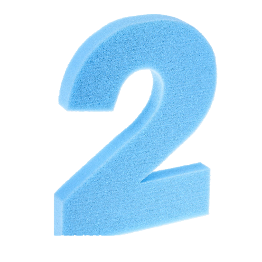 Распечатать заявление, подписать (заявление приходит на электронную почту указанную при регистрации)
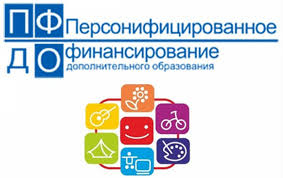 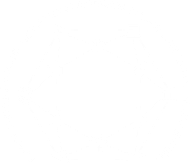 Способы получения сертификата
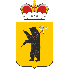 Ярославская 
область
yar.pfdo.ru
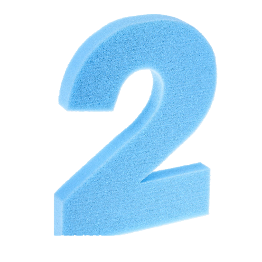 Распечатать заявление, подписать (заявление приходит на электронную почту указанную при регистрации)
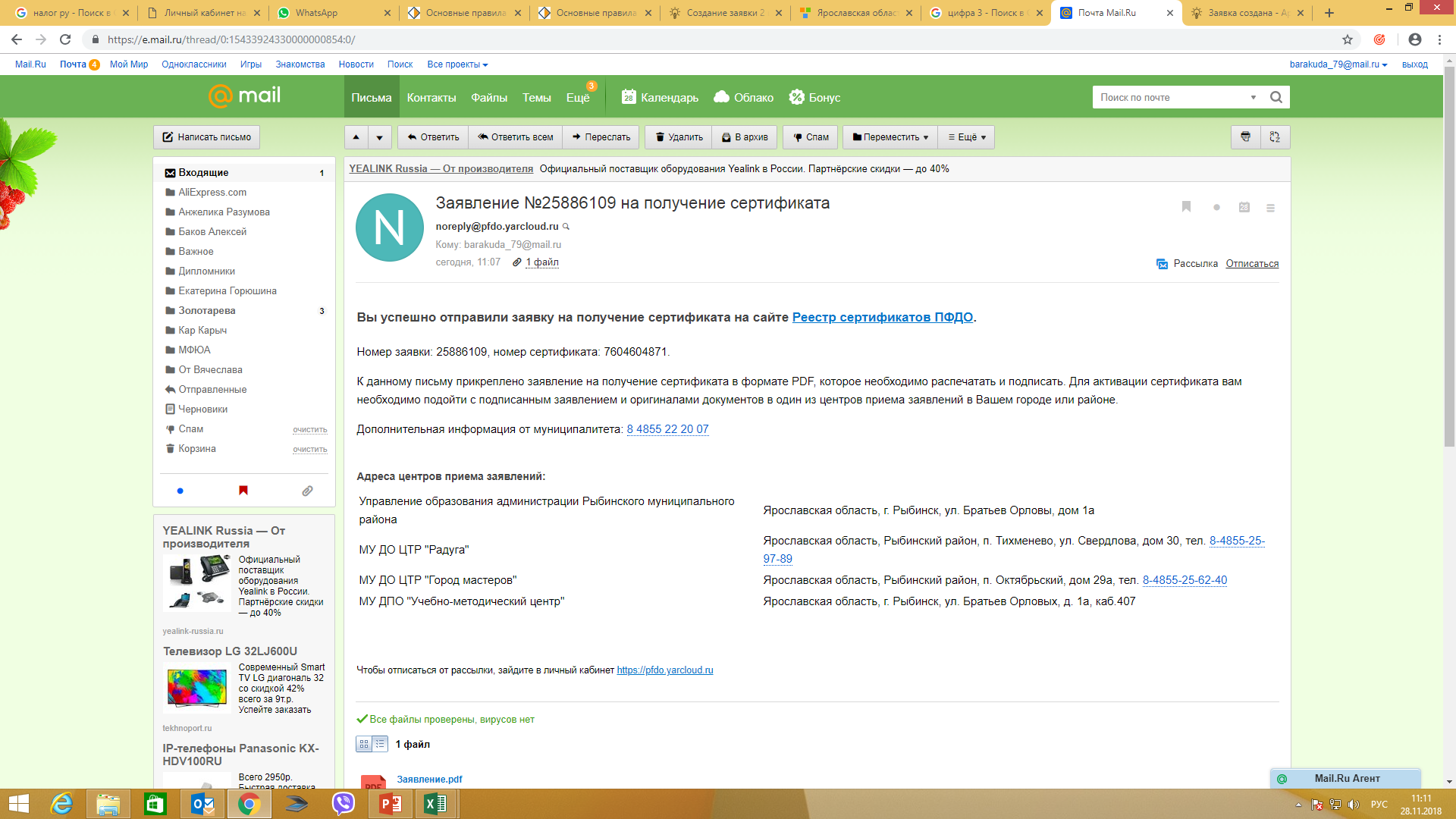 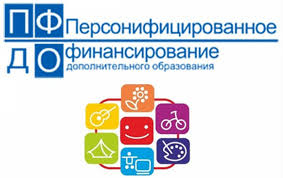 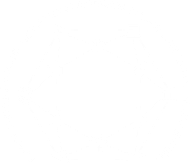 Способы получения сертификата
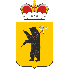 Ярославская 
область
yar.pfdo.ru
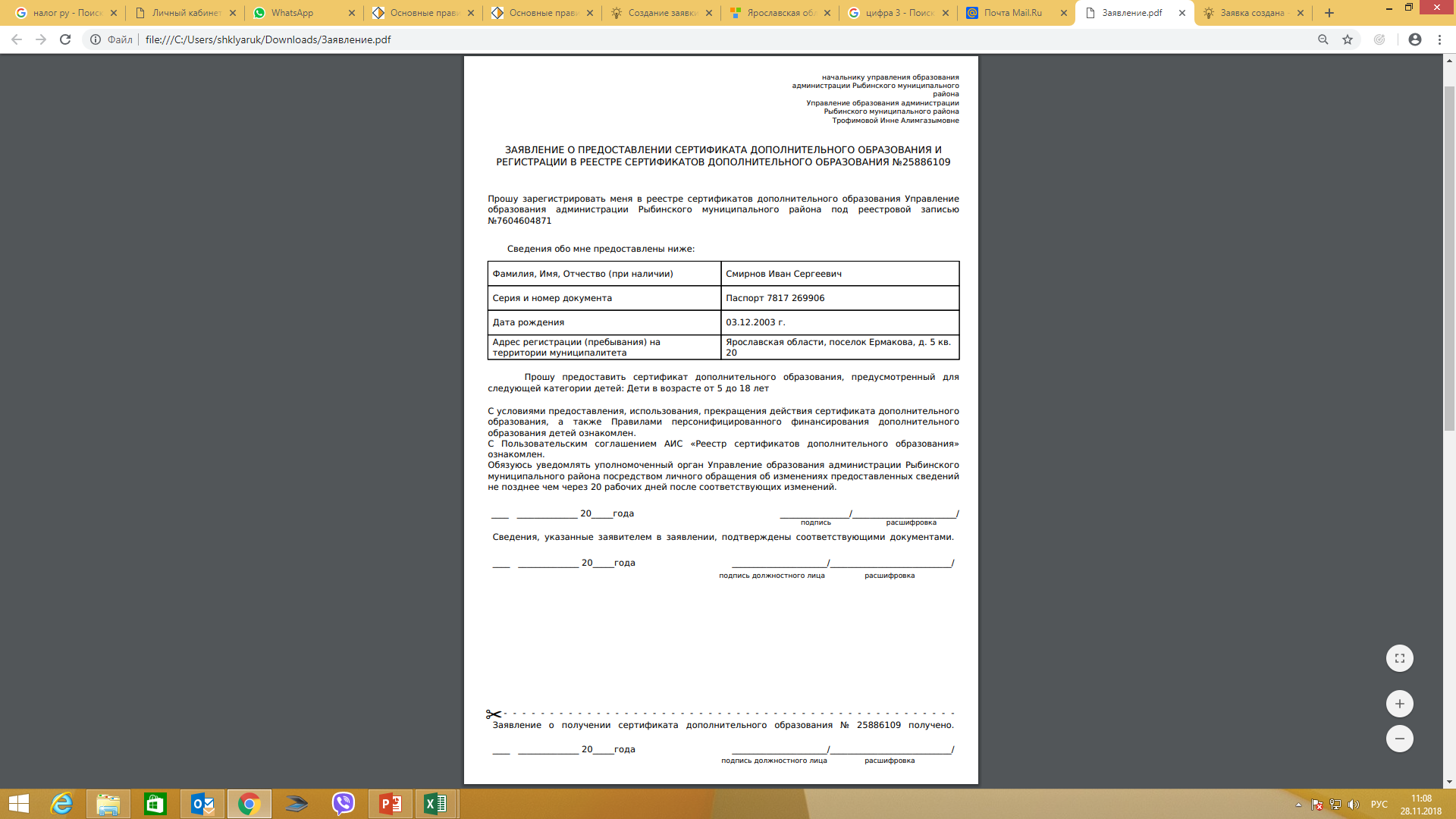 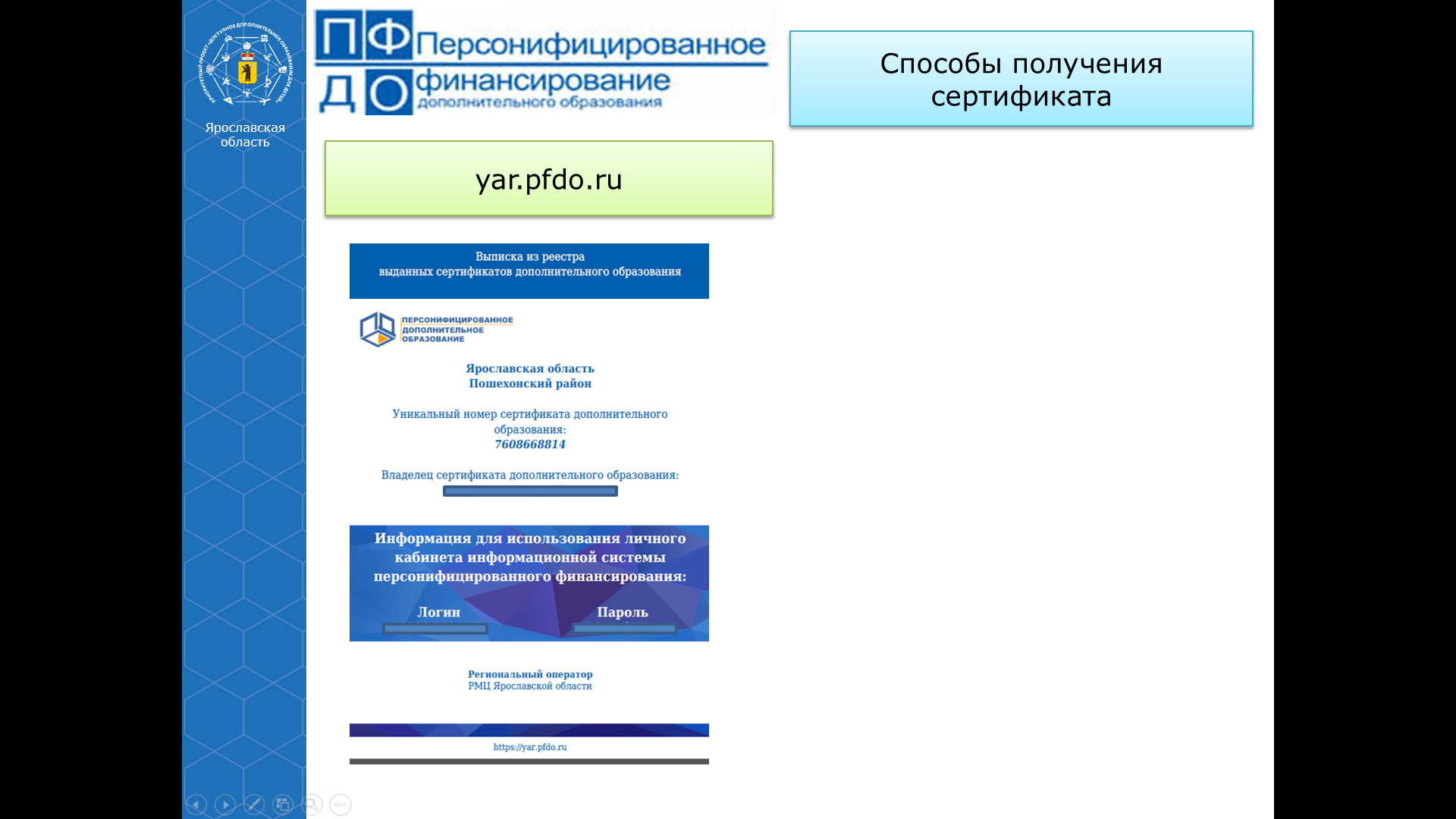 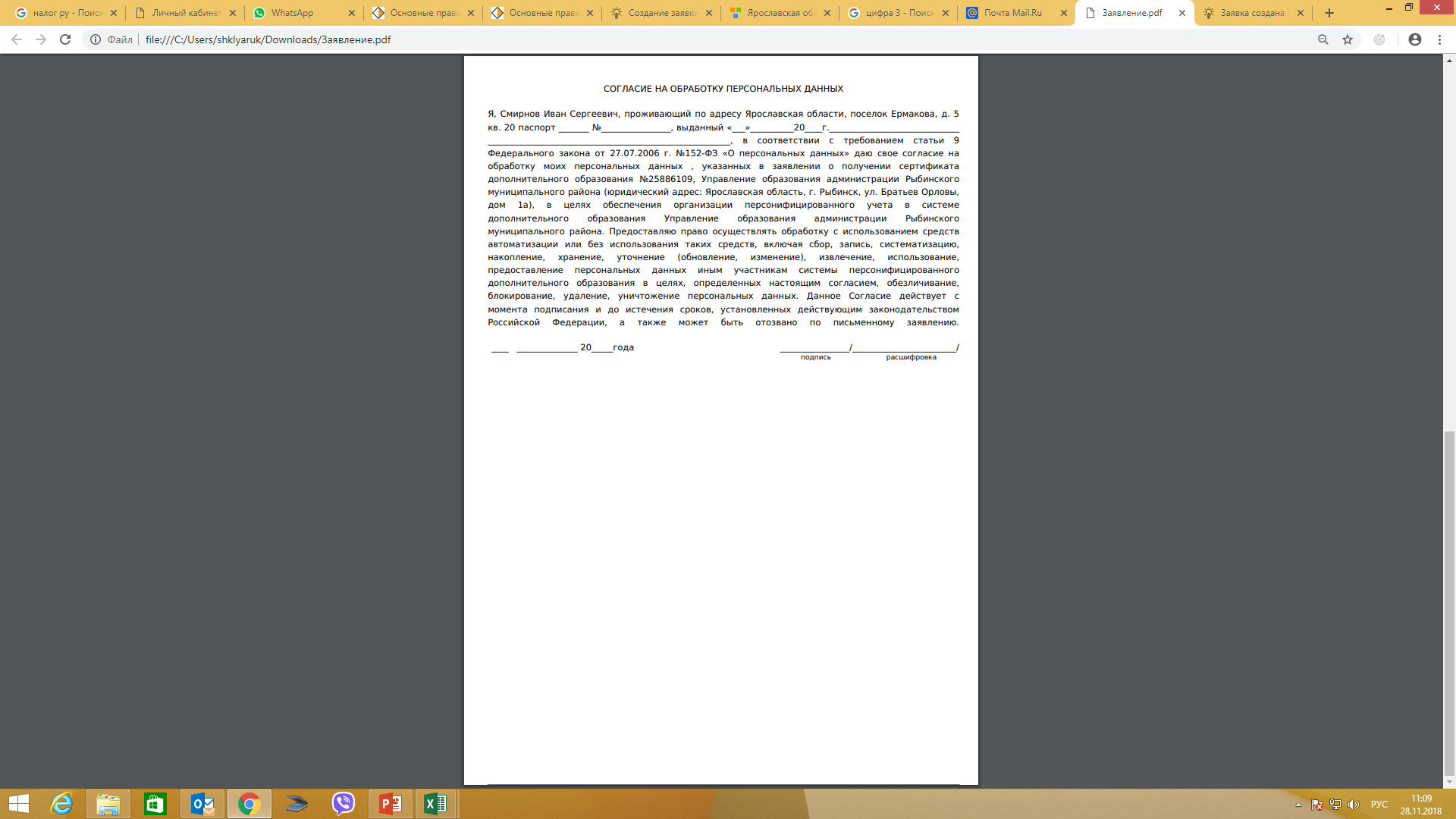 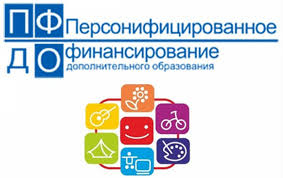 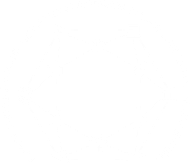 Способы получения сертификата
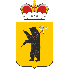 Ярославская 
область
yar.pfdo.ru
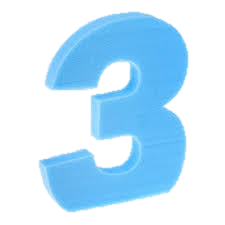 Визит в образовательную организацию для подтверждения персональных данных ребенка (активации сертификата)
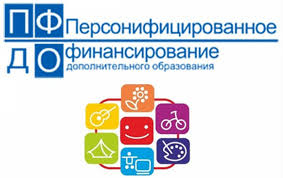 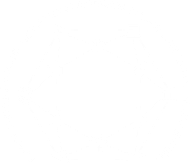 Способы получения сертификата
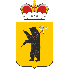 Ярославская 
область
yar.pfdo.ru
Визит в образовательную организацию для подтверждения персональных данных ребенка (активации сертификата)
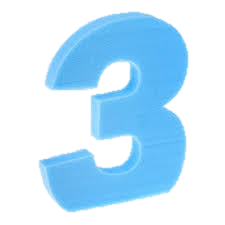 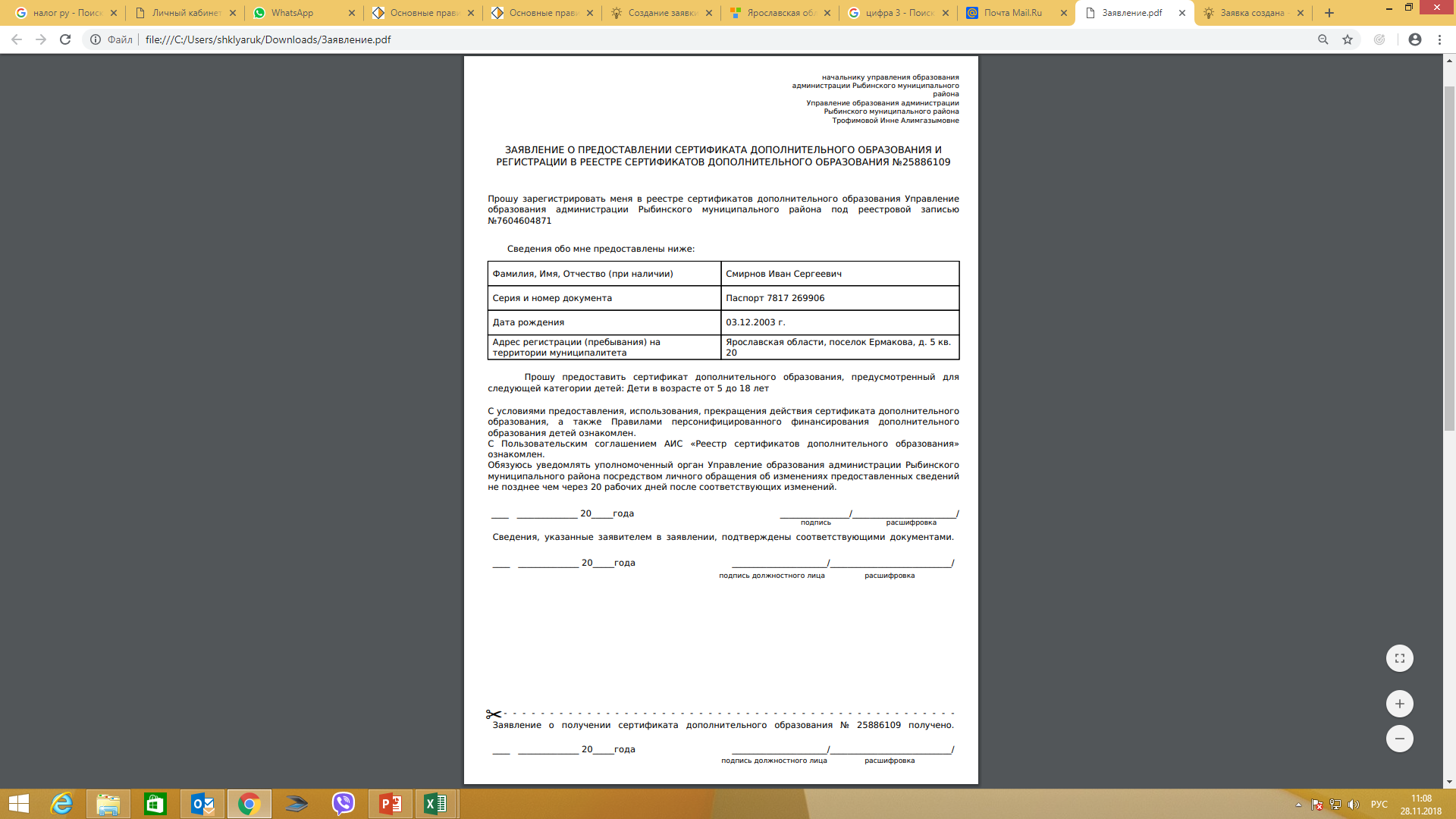 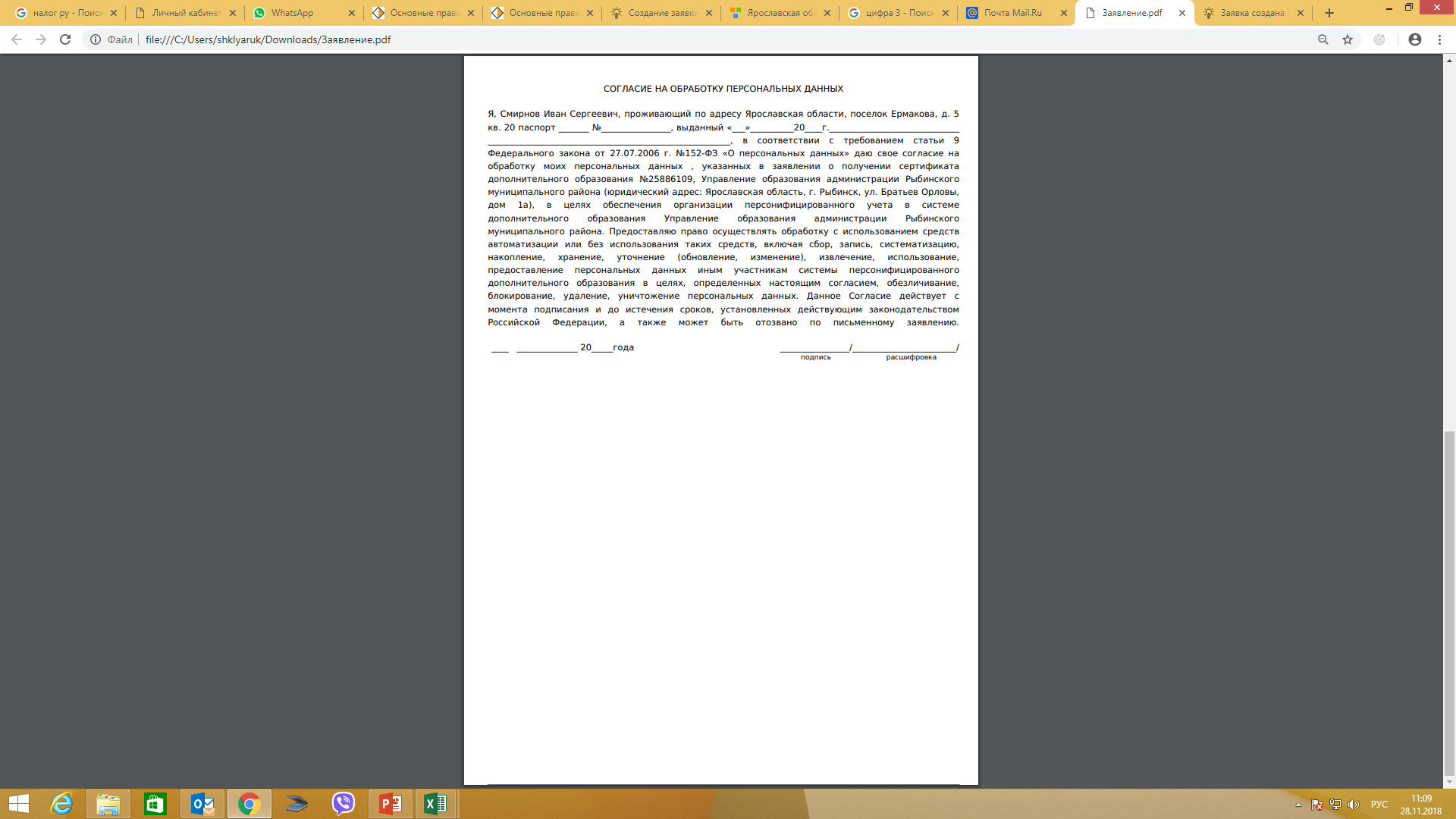 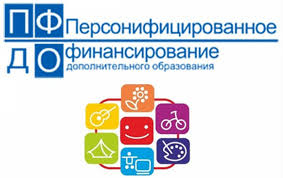 Способы получения сертификата
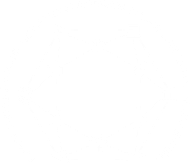 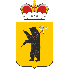 Ярославская 
область
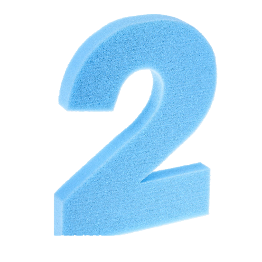 yar.pfdo.ru
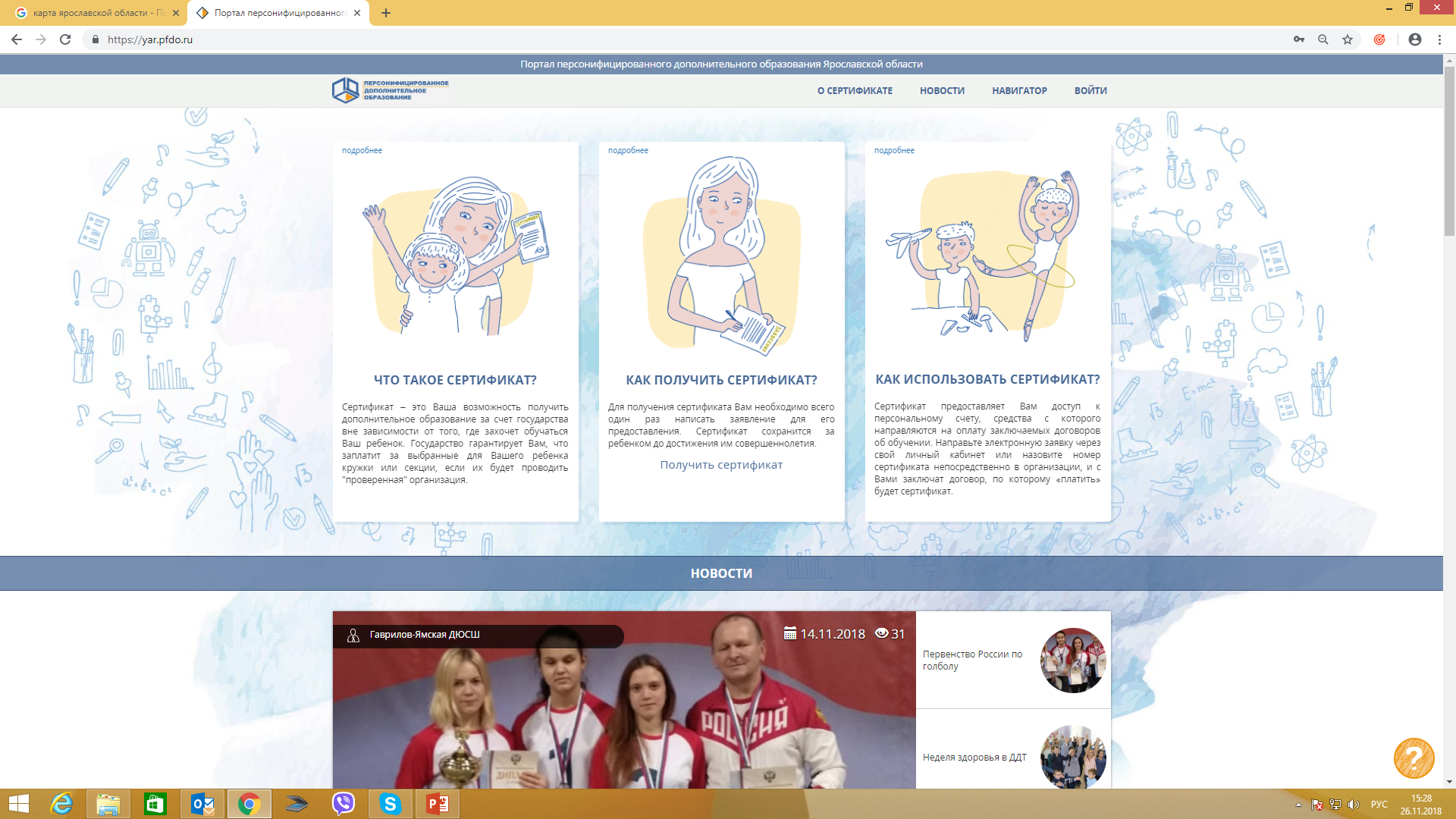 Личный визит в образовательную организацию для подачи заявки на сертификат (активации сертификата)
https://yar.pfdo.ru
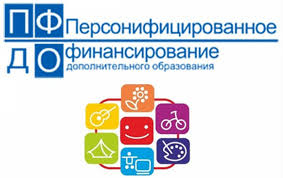 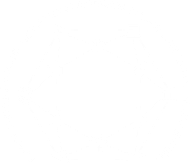 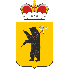 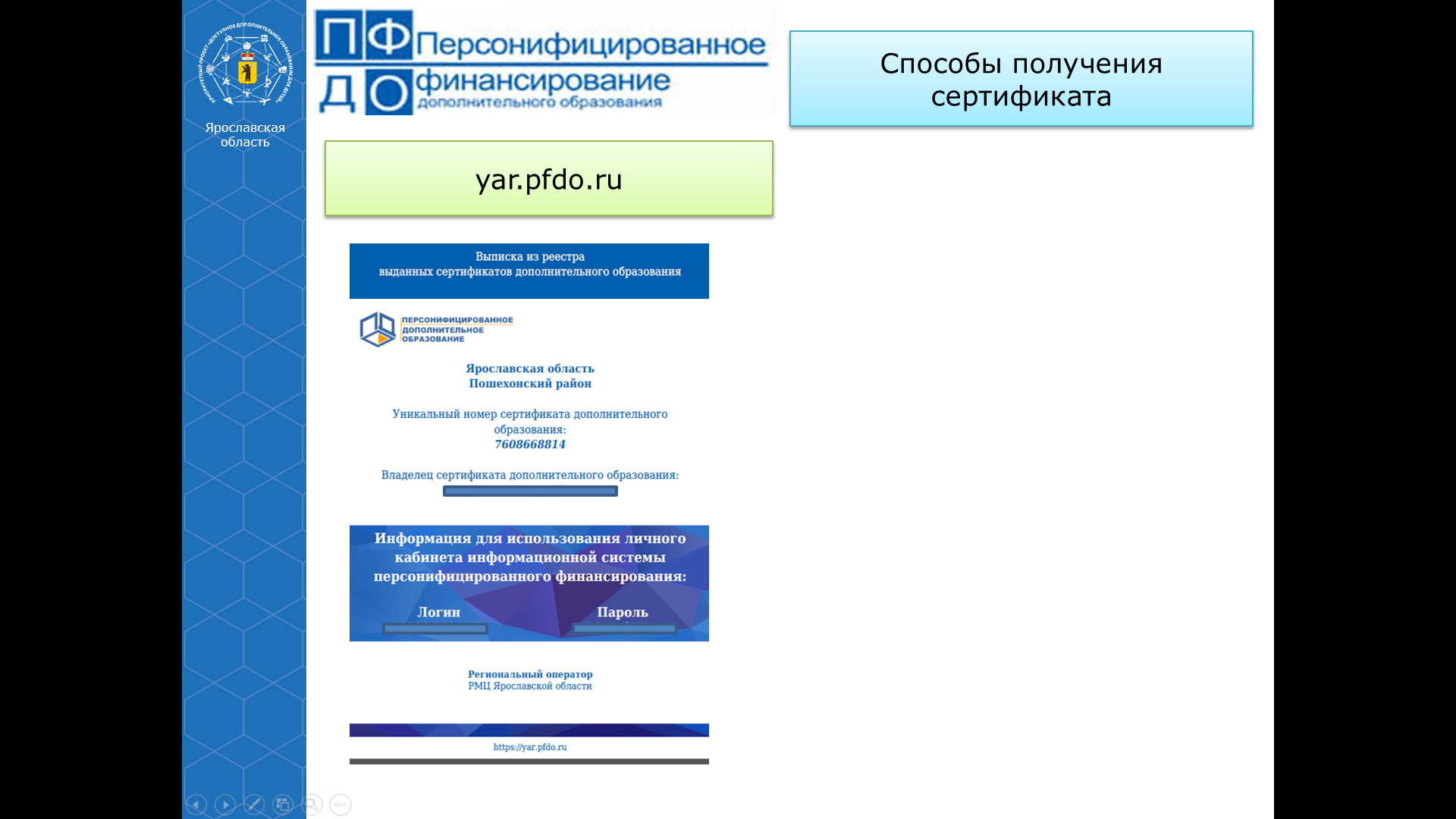 Ярославская 
область
yar.pfdo.ru
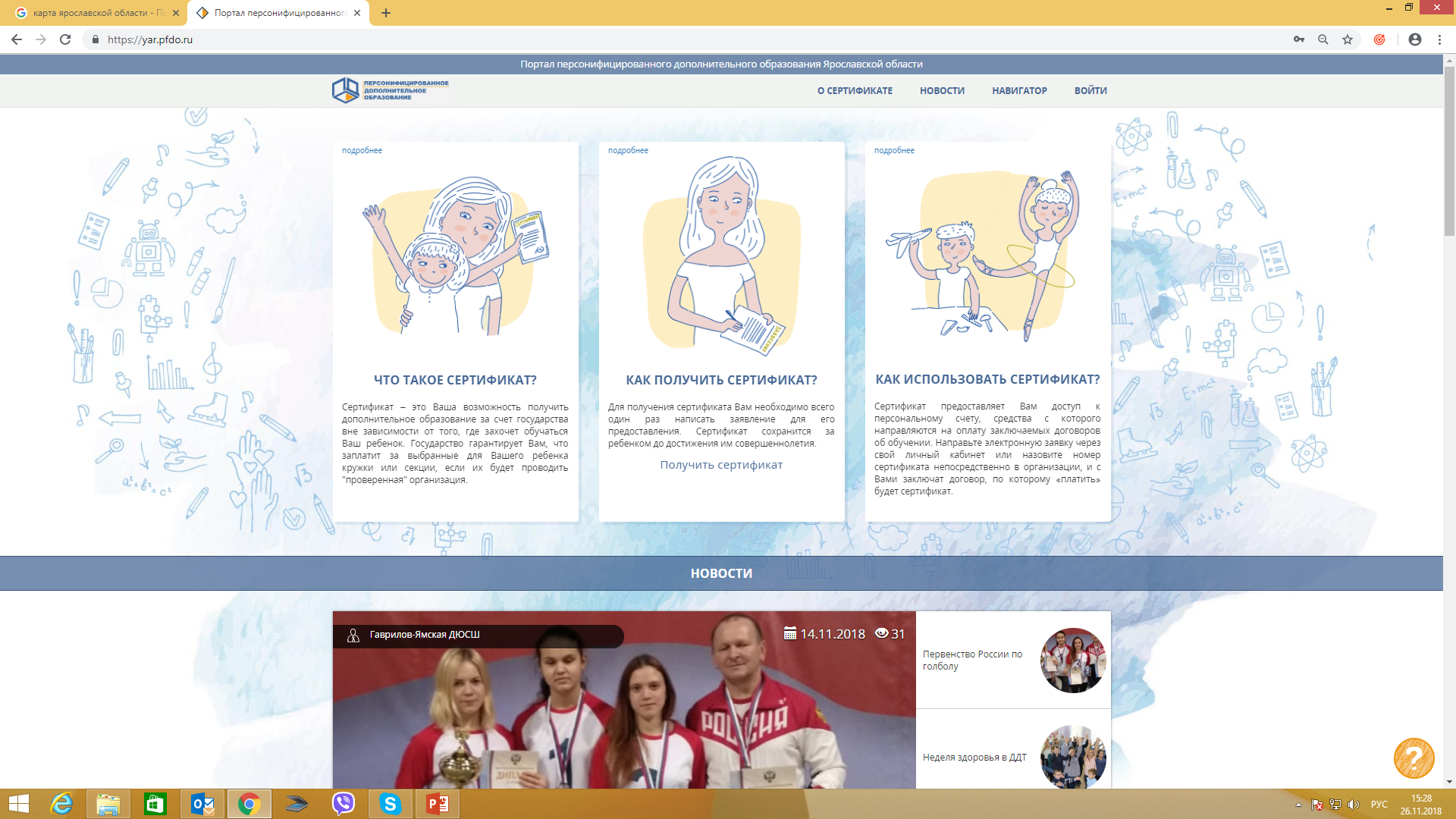 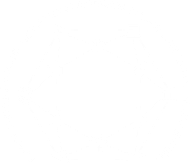 Личный кабинет ребенка
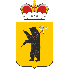 Ярославская 
область
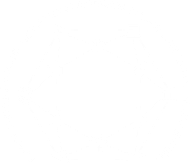 Личный кабинет ребенка
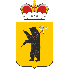 Ярославская 
область
Объем обеспечения определенный на период с 01.09.2019 по 31.12.2019.
Доступен в полном объеме при выборе программы из реестра сертифицированных программ до 30.09.2019
Объем средств доступных для использования 31.12.2019 в случае выбора программы до 30.11.2019 из реестра сертифицированных программ
При выборе программы после указанного срока объем средств будет скорректирован
Контакты с муниципальным опорным центром Ярославского муниципального района
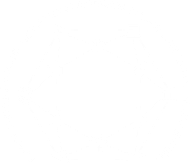 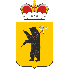 Ярославская 
область